«Дистанционная Акмуллинская олимпиада по музыке для одаренных детей»
2 тур.
Выполнила ученица 8 «В» классаМОБУ СОШ №1 им. Абдуллина с. Киргиз-МиякиМилязова Эвелина 

произведение С. Рахманинова «Вокализ»
1.	История создания музыкального произведения.
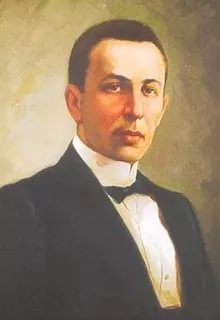 Произведение «Вокализ» одно из самых известных произведений С. Рахманинова. Представляет интерес история создания произведения. Все романсы ор. 34, в который входит и «Вокализ», были написаны в июне 1912 года. Известно, что 1 сентября того же года они были проданы издательству А. Гутхейля и уже в следующем году вышли в свет. Но для завершения работы над «Вокализом» композитору понадобилось три года, если считать со времени первого наброска романса, сделанного весной 1912 года. Чистовая рукопись (второй редакции произведения) датируется даже позже того времени, которое указал сам композитор - сентябрем 1915 года. Разные редакции (авторские) представляют романс в нескольких тональностях – до-диез минор, ми-бемоль минор, ми-минор.
2.	Определить «музыкальные краски» (характер, лад, темп, динамика, штрихи, мелодия и т.д.)
Вокализ – это вокальная миниатюра для голоса с фортепианным аккомпанементом. Вокализ можно отнести и к песне и к романсу. В оригинальной публикации указывается, что песня может исполняться как сопрано, так и тенором, чаще выбирается именно сопрано (теноры исполняют на октаву ниже). Вокализ, как обычно, не содержит слов, он поется на одном гласном звуке, который выбирает сам исполнитель.Как правило, вокализ представляет собой упражнение или этюд для развития вокальной техники - разных приемов вокального звукоизвлечения - legato, staccato, non legato, выработки красивой кантилены (певучести) и подвижности  голоса. Пение различных вокализов необходимо для выработки у певцов: основных певческих навыков, певческого дыхания; ровного, плавного, свободного звучания голоса (кантилены), сглаживания регистров, владения переходными нотами; развития подвижности, гибкости голоса; постепенного расширения диапазона; достижения высокой позиции звучания, выравнивания гласных и т.д. Вокализы являются не только материалом для отработки хорошей техники в пении, но и основой для выявления тембральных особенностей голоса, развития умения использовать динамику звучания.
3.	Что вы чувствовали, когда слушали это произведение? Ваше отношение к прослушанной музыке.
Есть произведения, которые трудно охарактеризовать одним словом. О произведении, котором пойдет речь сегодня, такого не скажешь. Прослушав его само собой сразу приходит в голову слово «божественное». И это, несмотря на то, что в творчестве гениального композитора Сергея Васильевича Рахманинова (1873 – 1943) есть немало поистине шедевров. Каждому их произведений Рахманинова можно и нужно посвящать посты, книги и т.д., каждое его произведение достойно внимания.
4.	Сравнить три варианта исполнения и звучания данного произведения. Написать о ваших впечатлениях. Что понравилось и почему? Что не понравилось и почему?
Слово вокализ происходит от латинского vocalis - звучащий, поющий.. .Вокализ - это песня без слов, или распевка для певца - просто поется мелодия с помощью какой-то гласной буквы. 
"Вокализ" Рахманинова - довольно известное произведение - больше в обработке для оркестра. Рахманинов посвятил этот свое произведение Антонине Неждановой (1873-1950) - известной в то время русской советской оперной певице (лирико-колоратурное сопрано) :